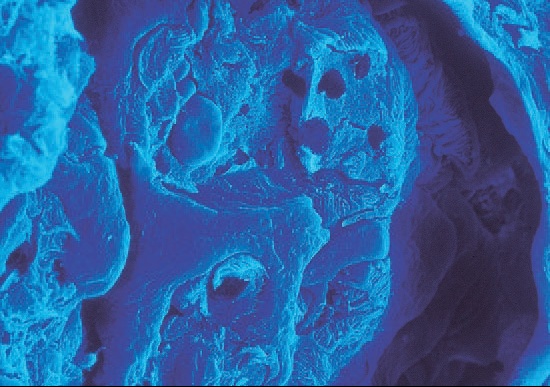 Водно-солевой гомеостаз. Физиология почек. Кислотно-основное состояние
Функции почки
Экскреторная
Выведение конечных продуктов обмена, 
Выведение посторонних вещества 
Выведение избыточных соединения.
Поддержание постоянства объёма и электролитного состава жидкостей организма (КЩР).
Поддержание кислотно-основной равновесия;
Инкреторная
Системных гормонов 
Локальных гормонов
3
1
8
2
7
9
4
6
5
10
артерия
Капиллярный клубочек
Афферентная артериола
Эфферентная артериола
Упрощенная схема нефрона
Полость капсулы Шумлянского -Боумэна
Перитубулярная капиллярная сеть
Почечные канальцы
вена
Процессы, обеспечивающие образование мочи
фильтрация
Реабсорбция
Секреция
вторичная моча
Клубочковая фильтрация
Париетальный слой
Капсула Шумлянского - Боумэна
Висцеральный слой
(подоциты)
Почечное тельце
Проксимальный каналец
Капилляры клубочка
Афферентная артериола
Капилляр
юкстагломерулярные клетки
Юкста-гломерулярный аппарат
плотное пятно
дистальный каналец
Эфферентная артериола
Тело подоцита
Главный отросток подоцита
Разветвление малых ножек
фильтрационные щели
Фильтрационная мембрана
Базальная мембрана
фенестра
плазма
эритроцит
Фильтрационная мембрана
фильтрационные щели
Отростки подоцитов
Базальная мембрана
Эндотелиоциты капилляров
фенестры
эпителий боуменовой капсулы (подоциты покрыты гликокаликсом, образованным сиалопротеинами с сильным полианионным зарядом, щели, заполненые гликокалексом, проходимы для макромолекул с эффективным радиусом 1,5 нм и практически непроницаемы для тех, у которых он достигает 4,5 нм).
базальная мембрана (образованна сетью гликопротеинов с сильным полианионным зарядом, задерживает особенно крупные плазматические белки);
фенестрированный эндотелий капилляра (фенестры диаметром 50 - 100 нм, которые не проходимы только для форменных элементов крови).
скорость клубочковой фильтрации
Количество жидкости, фильтруемой в единицу времени в почках

			СКФ=S•С•ЭФД, где 

С – гидравлическая проводимость фильтрующей мембраны (объем воды, фильтруемый через единицу площади мембраны в единицу времени при единичной разности давлений); 
S - площадь фильтрации; 
(С • S) - коэффициент фильтрации (Кф).
ЭФД – эффективное фильтрационное давление.
πк
Рк
Рпм
Силы, участвующие в процессе клубочковой фильтраци       мм. рт. ст.

 способствующие фильтрации
Давление крови в капиллярах почечного клубочка                            60
 препятствующие фильтрации
Давление первичной мочи в пространстве капсулы 
    Шумлянского- Боумэна                                                                       15
Осмотическое давление белков плазмы крови                                 29

Эффективное фильтрационное давление 
ЭФД = Рк – Рпм –πк                                             16
Скорость клубочковой фильтрации 
115 мл в мин у женщин
125 мл в мин у мужчин


Это эквивалентно 7,5 л в час или 180 л в сут
Учитывая, что общий объем крови у человека в среднем составляет 5,5 л, то объем входящей в ее состав плазмы, равный  приблизительно 3 л, 

в почках фильтруется  за 24 мин. 

За сутки плазма крови 60 раз превращается в мочу!
Физиологические колебания СКФ.
циркадианные изменения
Суточный максимум СКФ (дневная активность) может быть на ???выше, а минимум (ночной отдых)–на 30% ниже среднесуточной величины.
после приема пищи
СКФ повышается на 30% от среднесуточной величины.
при физической нагрузке
СКФ уменьшается пропорционально интенсивности выполняемой работы.
Регуляция скорости клубочковой фильтрации
Местные механизмы (саморегуляции)
Миогенный (феномен Остроумова - Бейлиса)
Канальцевоклубочковая обратная связь
Ра
Диапазон саморегуляции
Рк
Объемная скорость, л/мин
1,5
Ра
Ра
Рк
Рк
1,0
Исследование механизма саморегуляции клубочковой фильтрации на изолированной, денервированной, перфузируемой почке
Почечный кровоток
0,5
СКФ
0
240
120
200
160
40
80
Среднее артериальное давление, мм.рт.ст.
Миогенный механизм
↑артериальное давление
Растяжение стенки приносящей артериолы
Открытие катионных механочувствительных ионных каналов на мембране миоцитов
Открытие кальциевых потенциалзависимых  ионных каналов на мембране миоцитов
Сокращение миоцитов сосудистой стенки
Сужение приносящей артериолы
Механизм канальцевоклубочковой обратной связи
↑артериальное давление
↑давление крови в клубочке
↑кровоток в клубочке
-
-
↑СКФ
↑доставка NaCl в область плотного пятна
Аденозин или
 АТФ
Сужение приносящей артериолы
Регуляция скорости клубочковой фильтрации
Центральные механизмы регуляции
Симпатические нервы почек
Гормоны, обладающие сосудосуживающим или сосудорасширяющим  эффектами
Транспорт веществ в канальцах
СТ (CD)
ДИК (DCТ)
ППК (РSТ)
ПИК (РСТ)
ПГ (LH)
100
Объем канальцевой жидкости, %СКФ
Реабсорбция воды в различных отделах нефрона
75
50
35
25
20
50
75
25
100
Относительная длина нефрона, %
Транспорт веществ в проксимальном извитом канальце
Реабсорбция
Na+,
К+,
Са2+,
 Mg2+,
НСО3–,
SO42-,
HPO42-,
Cl-,
глюкоза, 
аминокислоты,
белки,
мочевина,
мочевая кислота
Секреция
Н+,
NH4+
органические кислоты,
органические основания
Частичная реабсорбция
20%
80%
Вещество Y
Полная реабсорбция
20%
80%
Вещество Z
Cl-
Са2+
 Mg2+
К+
H2O
Na+
Na+
Na+
АТФ
глюкоза
К+
Na+
АДФ+Рн
К+
Н+
Н+
НСО3–
НСО3–
Na+
3НСО3–
КГ
КГ
Н2О
Н2О
СО2
СО2
Cl-
-
+
Na+
Экскреция глюкозы при росте ее концентрации в плазме выше пороговой величины
Скорость движения глюкозы, ммоль/мин
фильтрация
2,0
экскреция
1,5
1,0
реабсорбция
0,5
0
20
10
40
30
Концентрация глюкозы в плазме, ммоль/л
Cl-
Са2+
 Mg2+
К+
HO2
Na+
Na+
Na+
Na+
Na+
Na+
глюкоза
АТФ
К+
SO42-
Na+
АДФ+Рн
HPO42-
К+
аминокислоты
Н+
Н+
НСО3–
НСО3–
Na+
3НСО3–
КГ
КГ
Н2О
Н2О
СО2
СО2
Cl-
-
+
Na+
Обнаружено семь различных систем переноса аминокислот:
для «кислых» аминокислот (глутаминовой, аспарагиновой); 
для «основных» аминокислот (аргинина, лизина,орнитина);
для «нейтральных» аминокислот: 
 цистина и цистеина;
 пролина, оксипролина и глицина;
 глицина;
 фенилаланина, лейцина, изолейцина, триптофана и метионина; 
 таурина, ГАМК и b–аланина.
Транспорт веществ в проксимальном прямом канальце
Снижается способность к переносу больших количеств воды и электролитов
Cекреция органических катионов  и анионов  усиливается и достигает максимума
Метаболиты
Лекарства
Токсины
Полная секреция
20%
80%
Вещество X
NН4+
АТФ
глутамин
NН4+
К+
NН3
NН3
глутамат
Na+
NН4+
АДФ+Рн
Н+
Na+
ПОА
неорганический 
анион-
αКГ2–
αКГ2–
ПАГ-
αКГ2–
Na+
ПОА
ПАГ-
Н+
ПАГ-
ПОК
Н+
ОК+
ОК+
-70мВ
ОК+
Транспорт веществ в петле Генле
Cl-
Na+
Н2О
Н2О
Cl-
Na+
Для толстого восходящего колена петли Генле характерны 
 чрезвычайно эффективный активный перенос Nа+ через клетки 
 и почти полная водонепроницаемость.
Са2+
 Mg2+
Na+
H2O
АТФ
К+
Na+
Na+
АДФ+Рн
Cl-
Cl-
К+
furosemide
Cl-
К+
К+
-
+
-73мВ
-80мВ
-7мВ
Транспорт веществ в дистальном извитом канальце
Плохо проницаемы для воды
Реабсорбция воды и натрия не связаны
Проницаемость для воды не регулируется АДГ
H2O
АТФ
К+
Na+
Na+
Cl-
АДФ+Рн
ядро
К+
К+
thiazides
Cl-
Na+
синтез
белка
Na+
А
Н+
мРНК
-80мВ
-50мВ
-
+
+50мВ
Действие АДГ на проницаемость стенки собирательной трубочки для воды
К+
АТФ
К+
Na+
Na+
ядро
мРНК
АДФ+Рн
К+
H2O
синтез
аквапоринов
АДГ
GP
цАМФ
АЦ
АТФ
ПКА
-
+
-80мВ
-50мВ
+50мВ
Транспорт мочевины
Осмотическое концентрирование